Київська міська
державна адміністрація
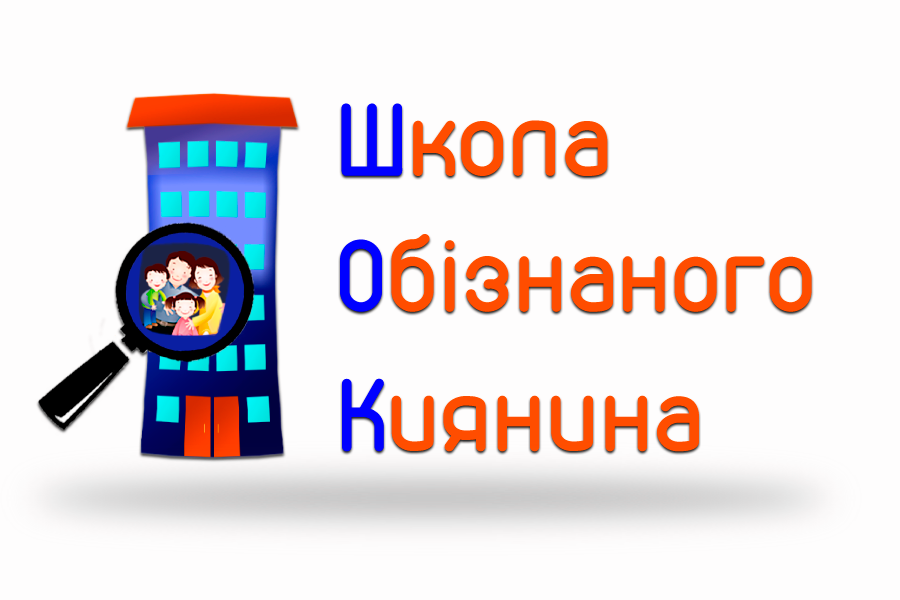 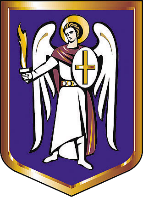 Досвід керування ОСББ
Інструкція для мешканців – співвласниківбагатоквартирних будинків
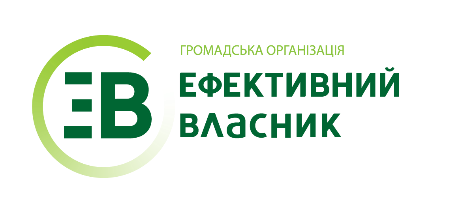 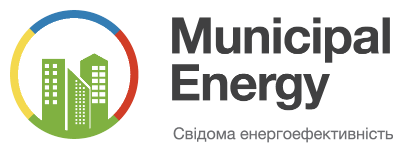 vlasnyk.org.ua
ОСББ «Київенерго»
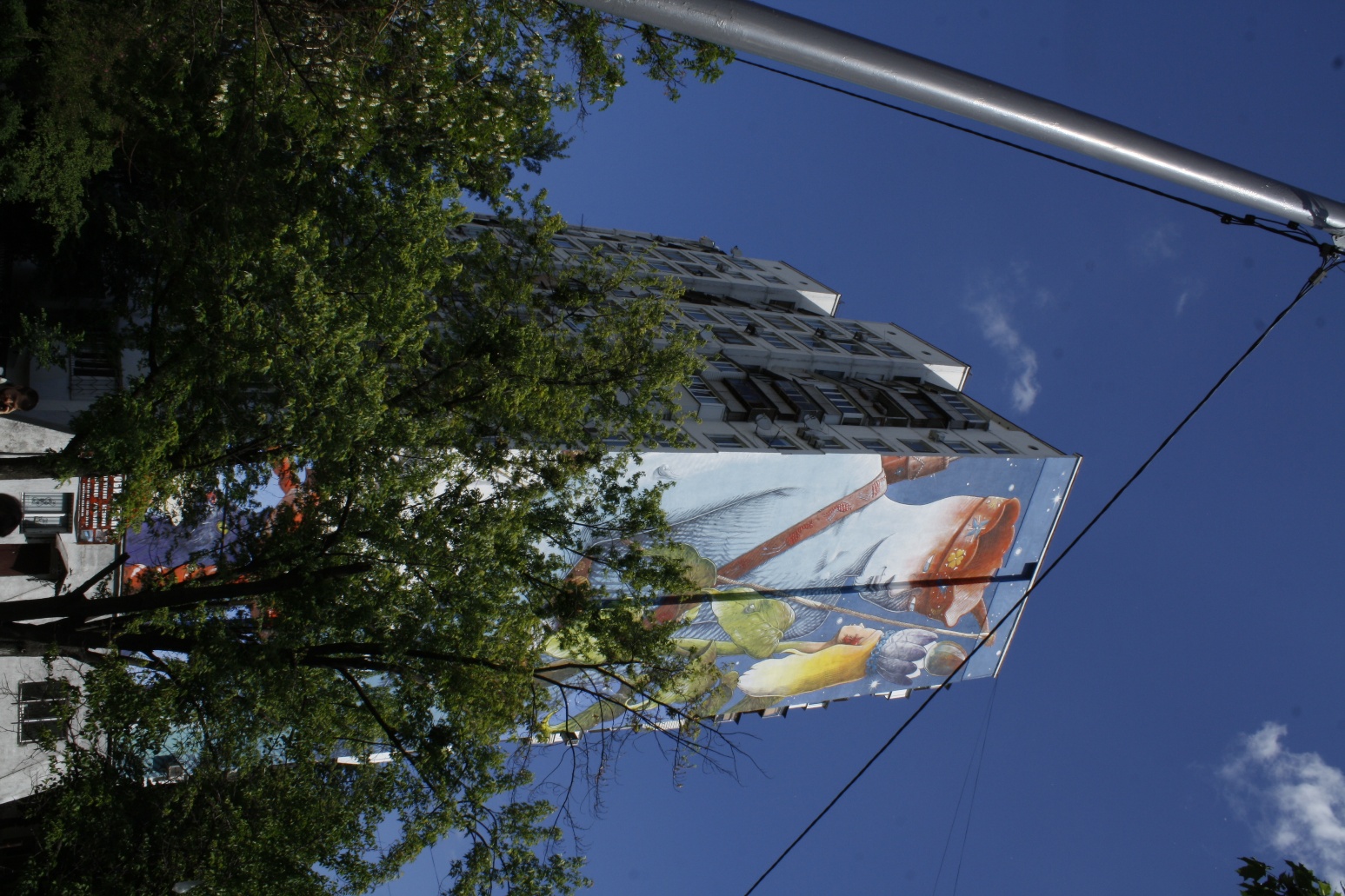 Вул. Братиславська, 12
Голова ОСББ
Свінтозельська Олена Валеріївна
Парадний вхід
У конс’єржа
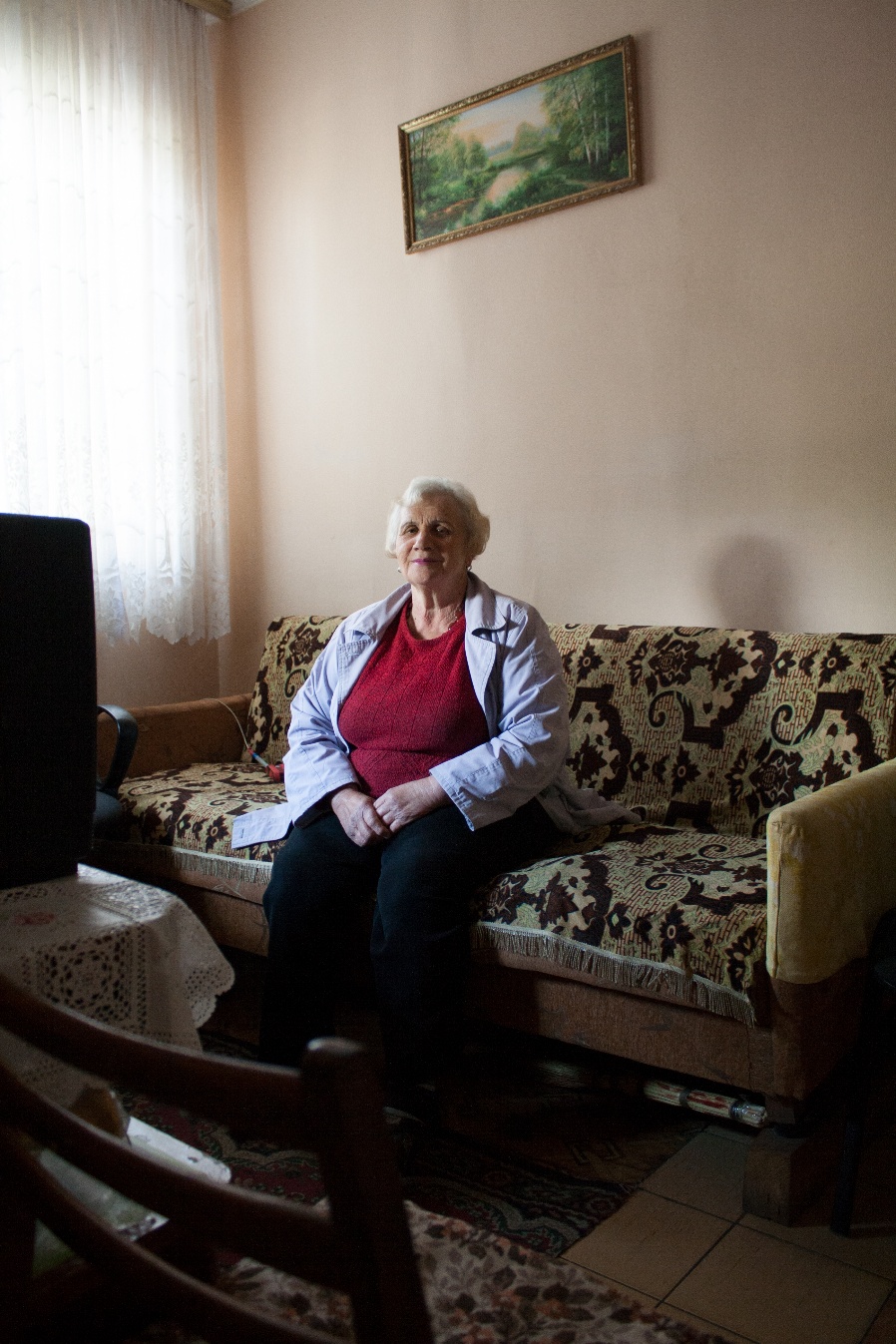 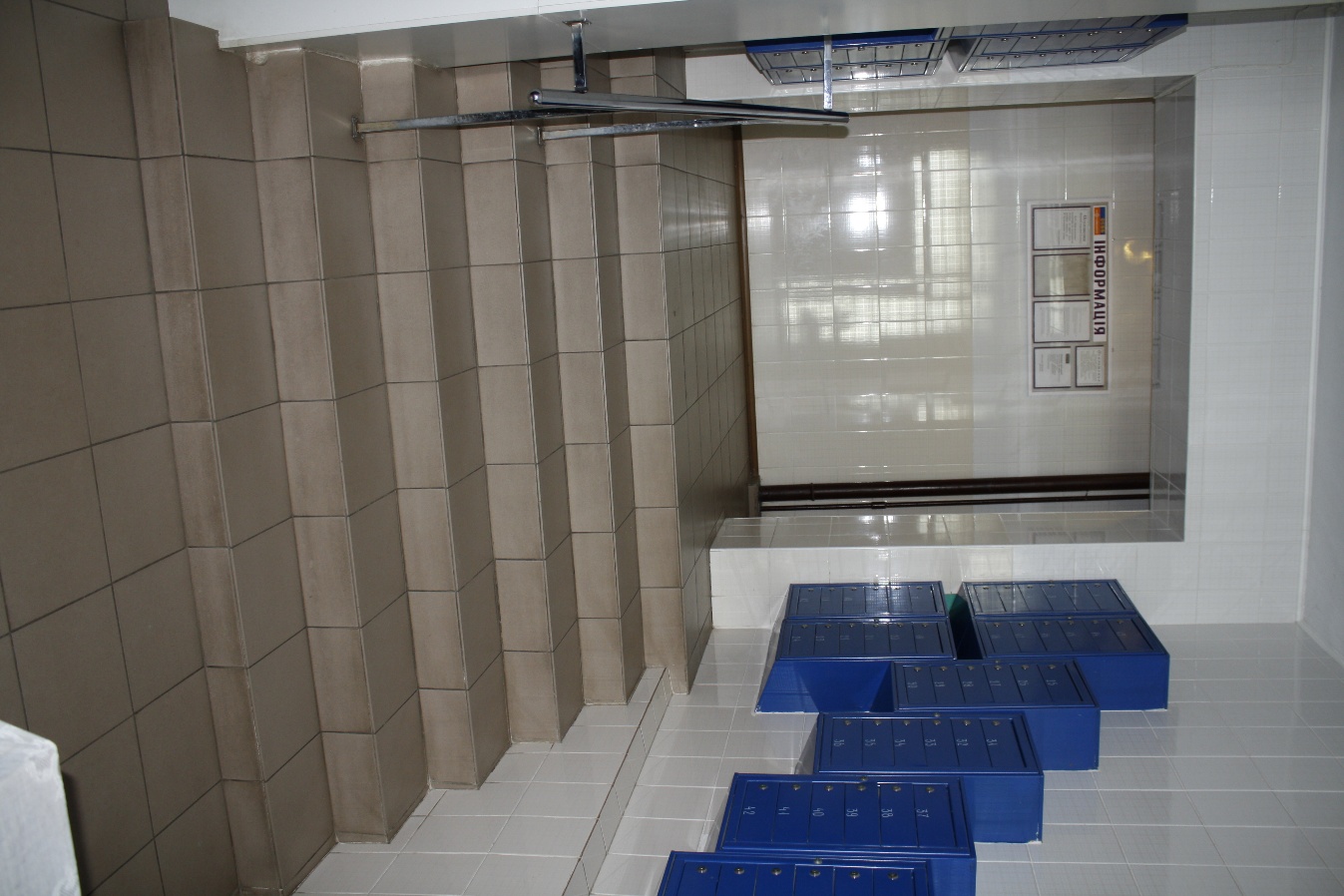 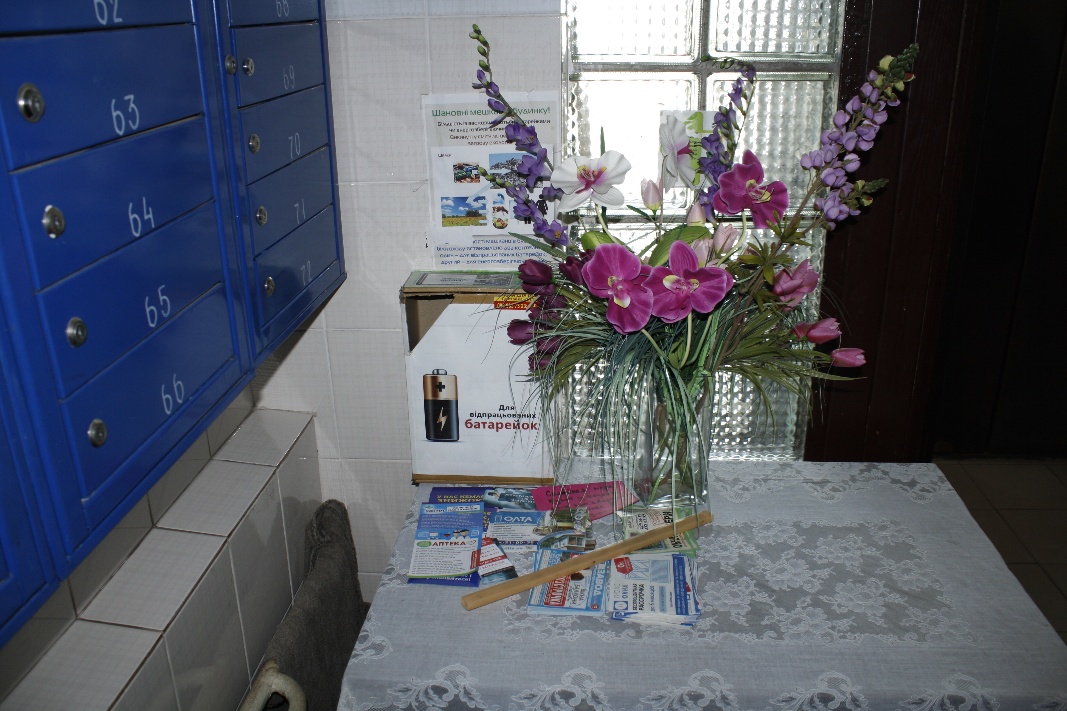 Парадний вхід
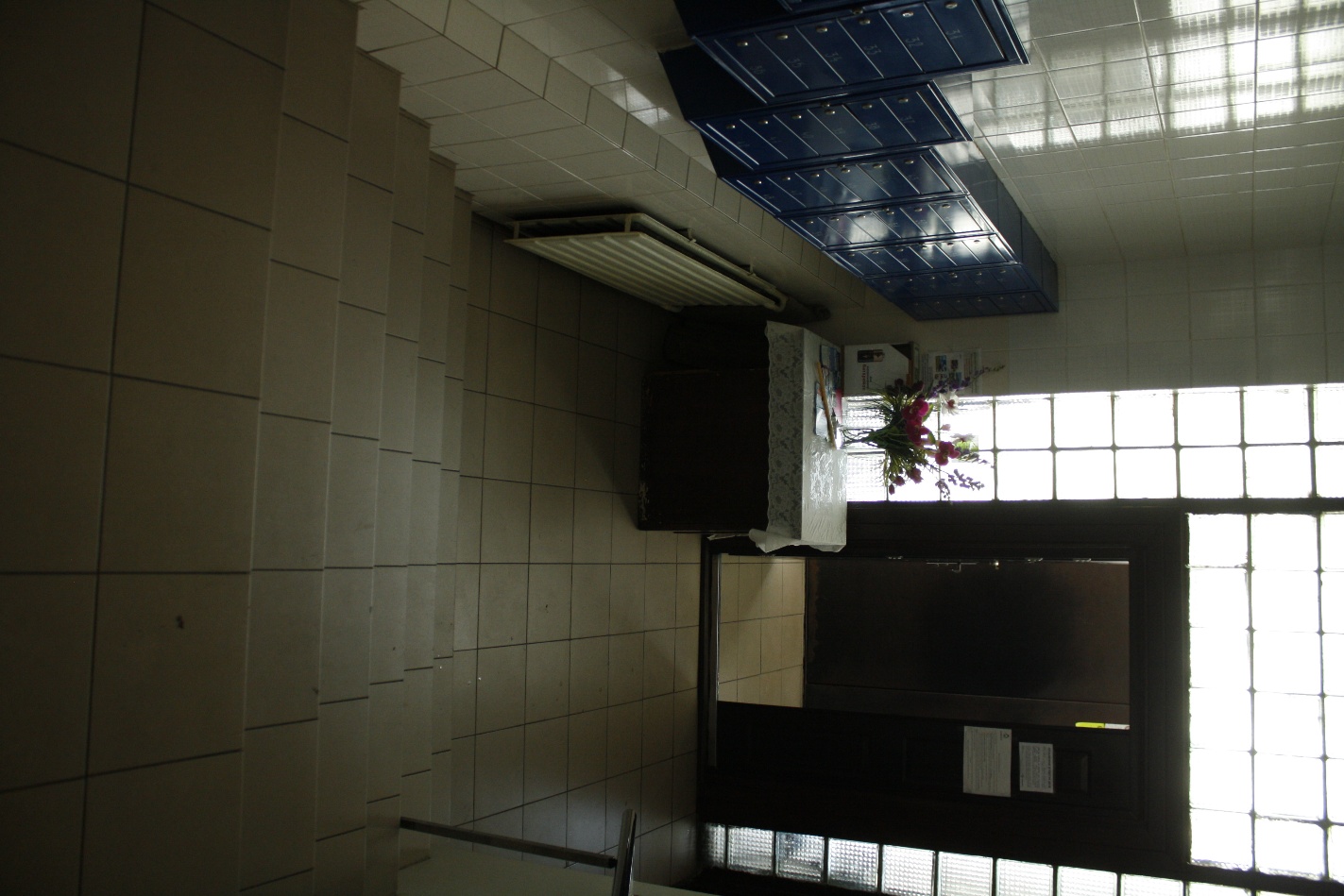 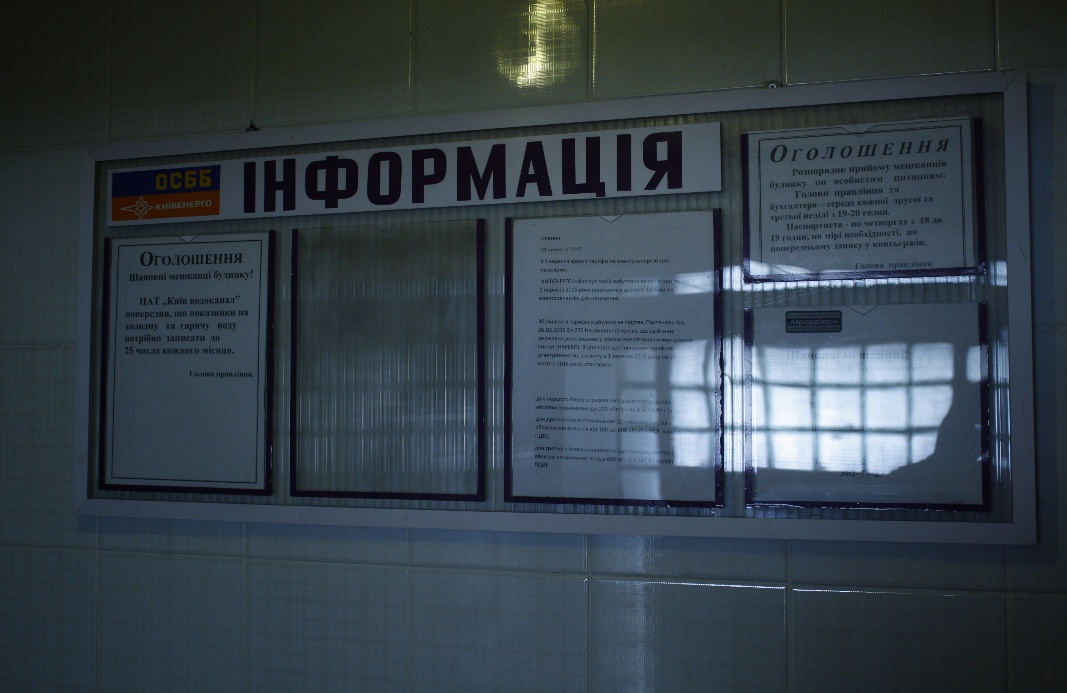 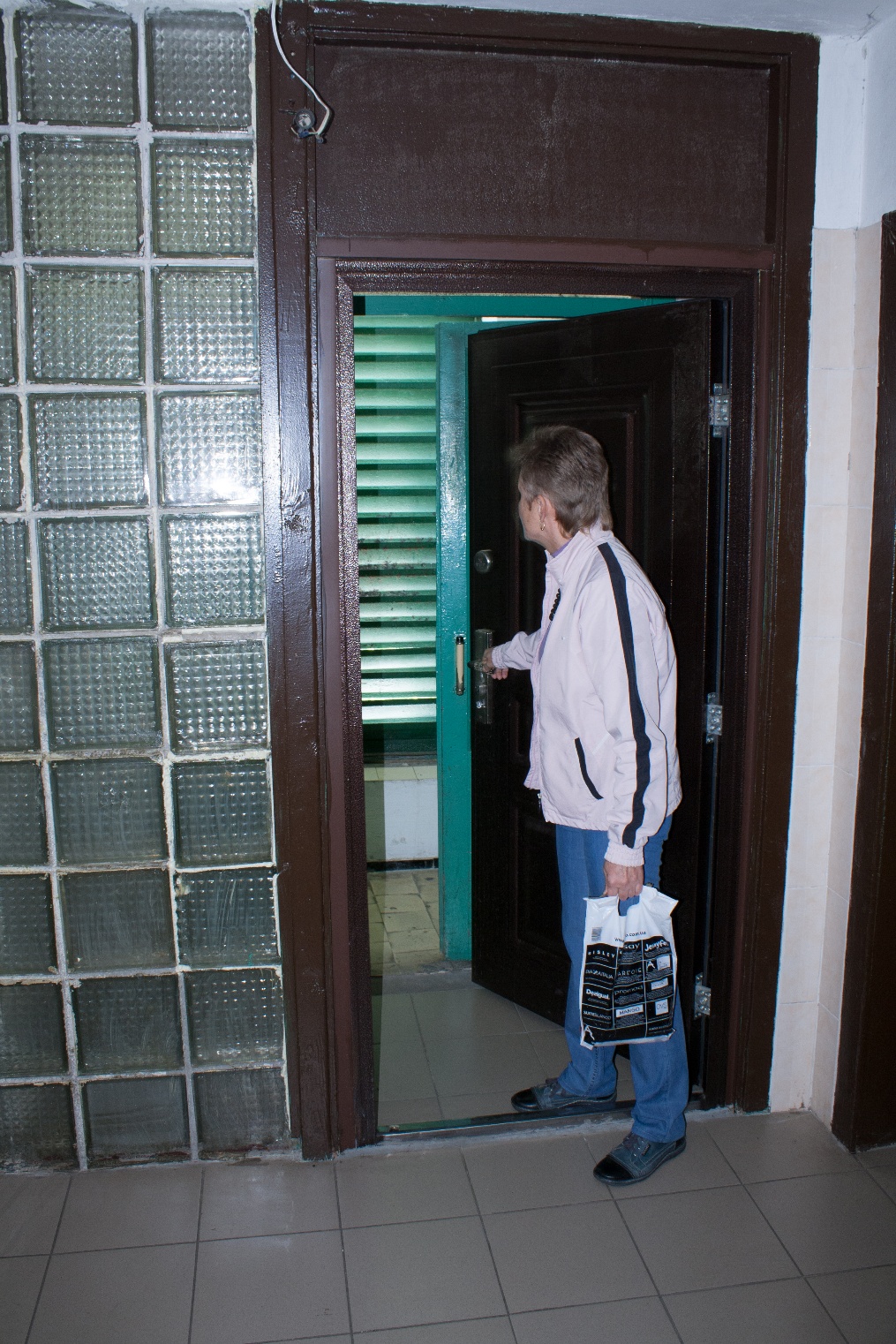 Вихід на холодний перехід
Вхід у коридор
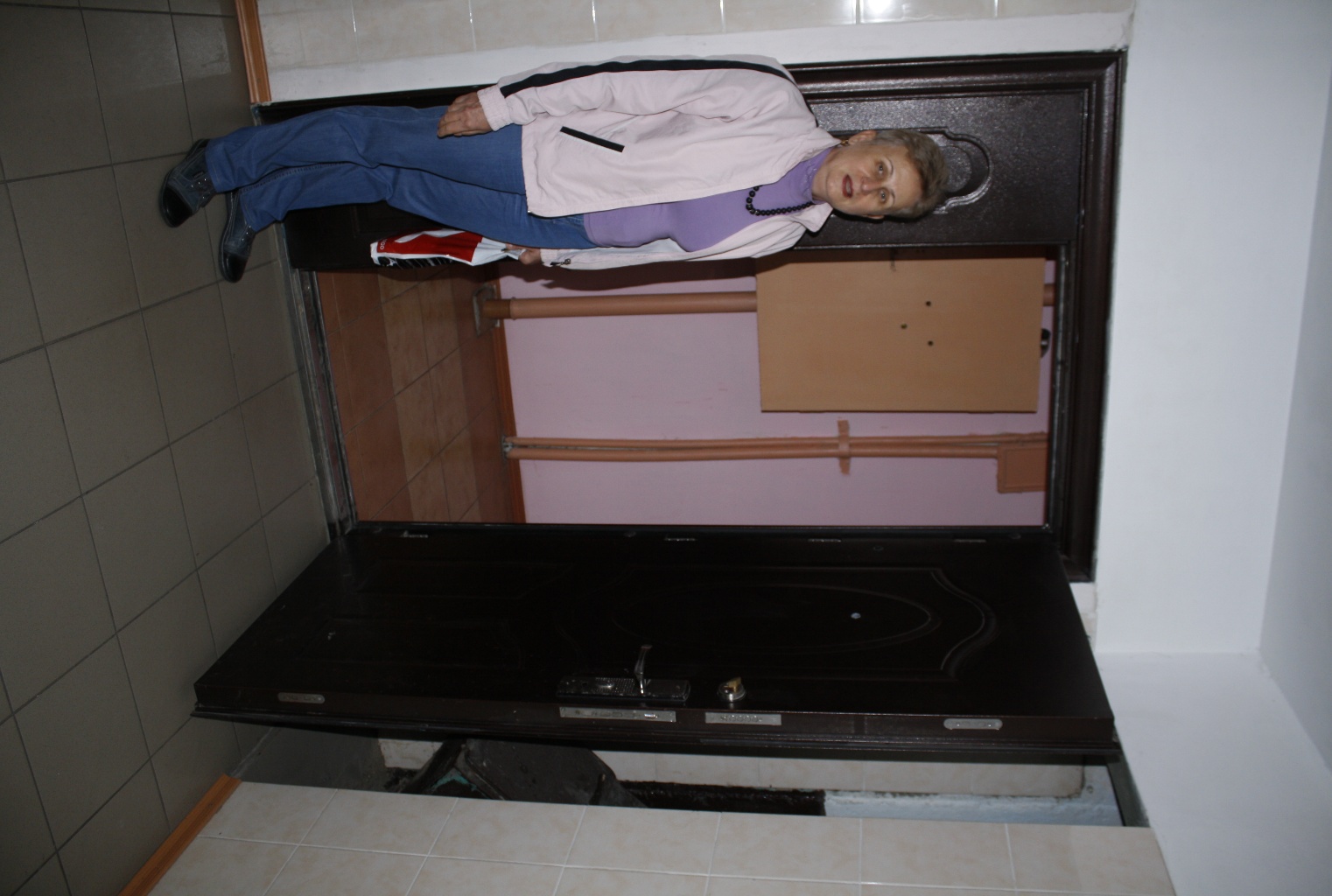 Коридор
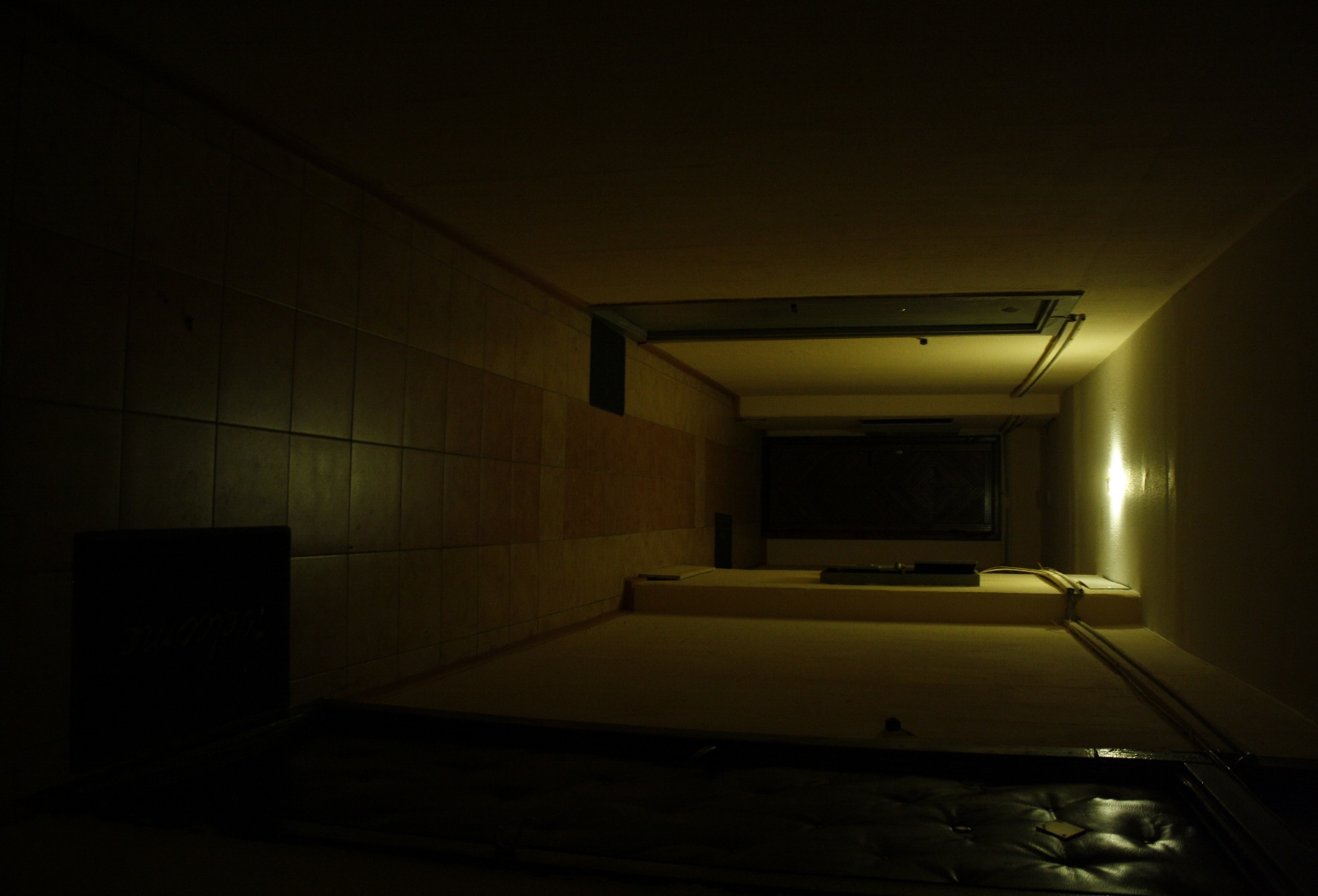 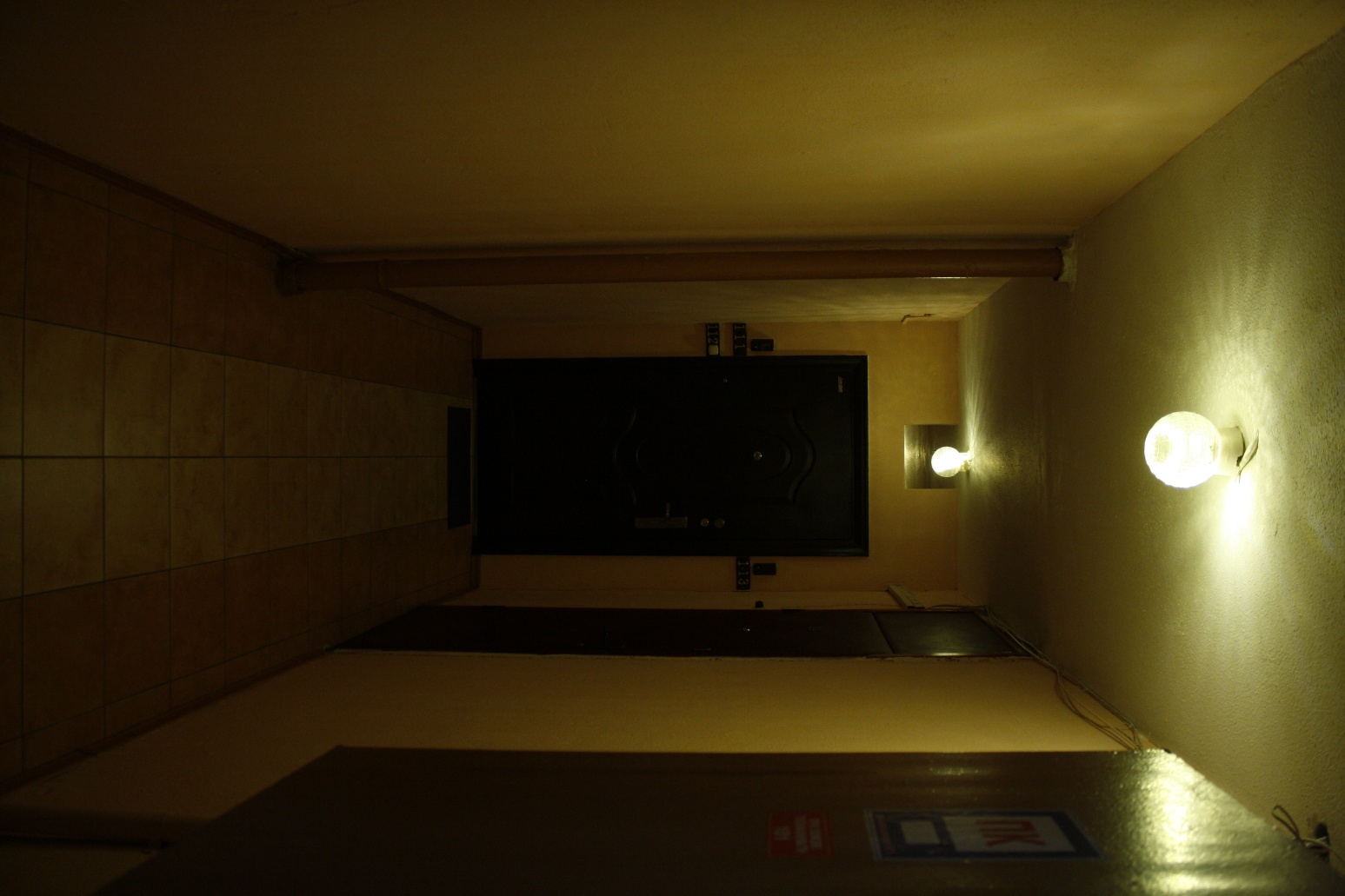 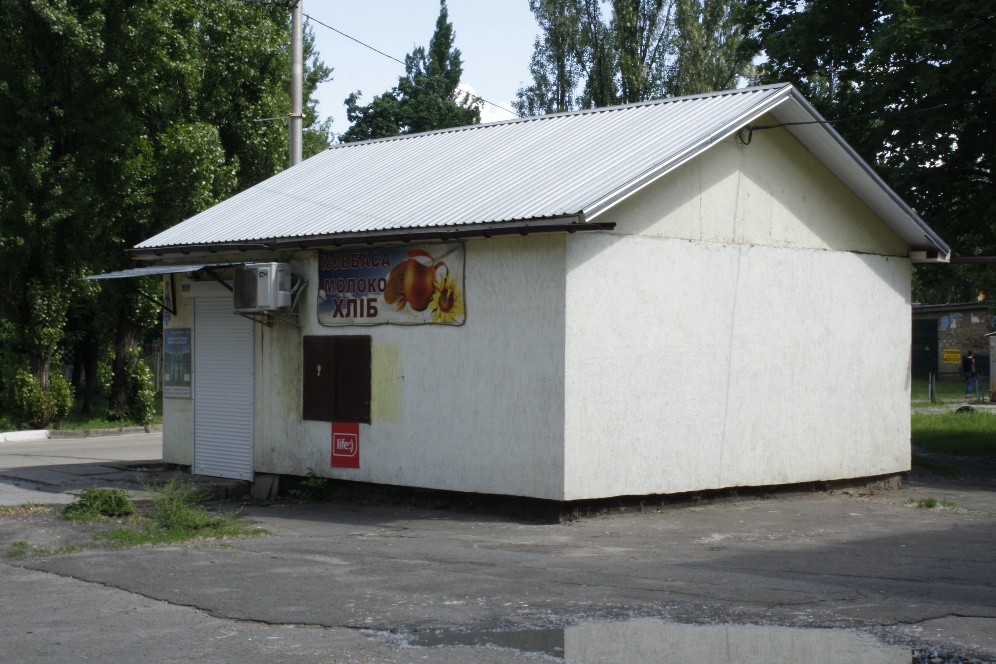 Колишній смітник
Заглиблений контейнер
Бойлерна
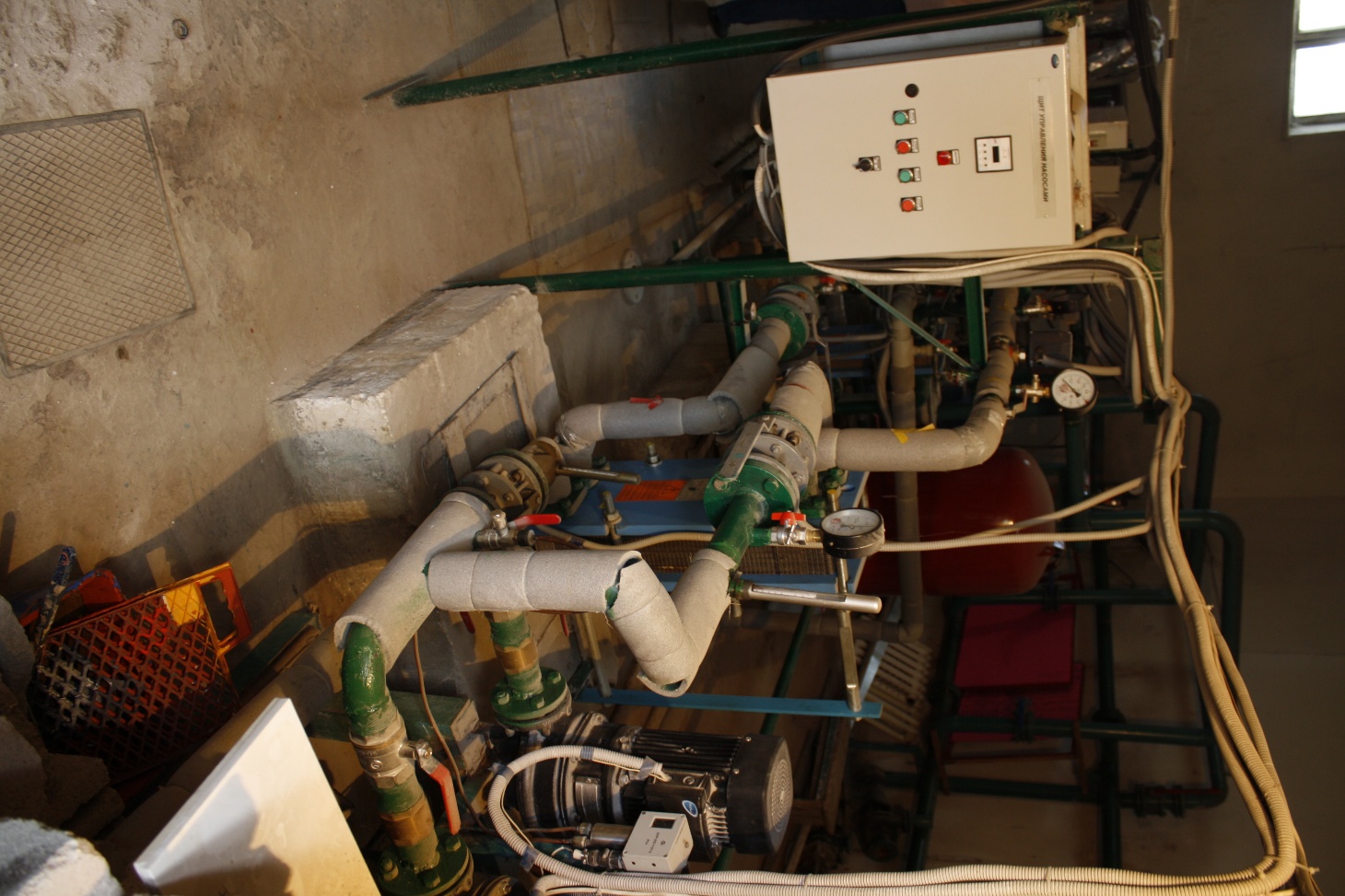 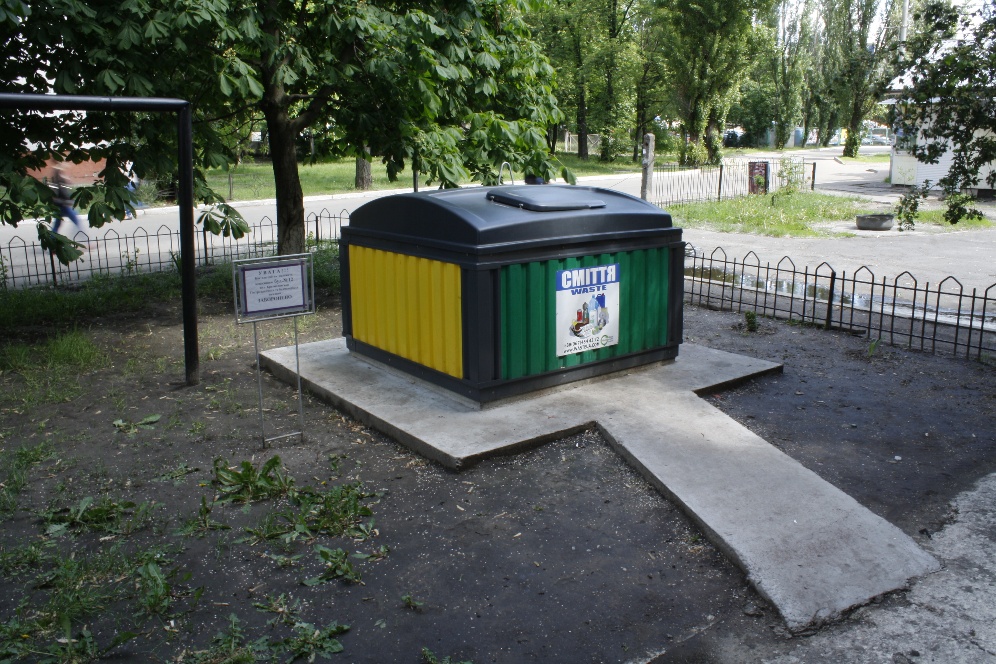 Опитувальні листки з приводу утеплення фасаду за програмою «70/30»
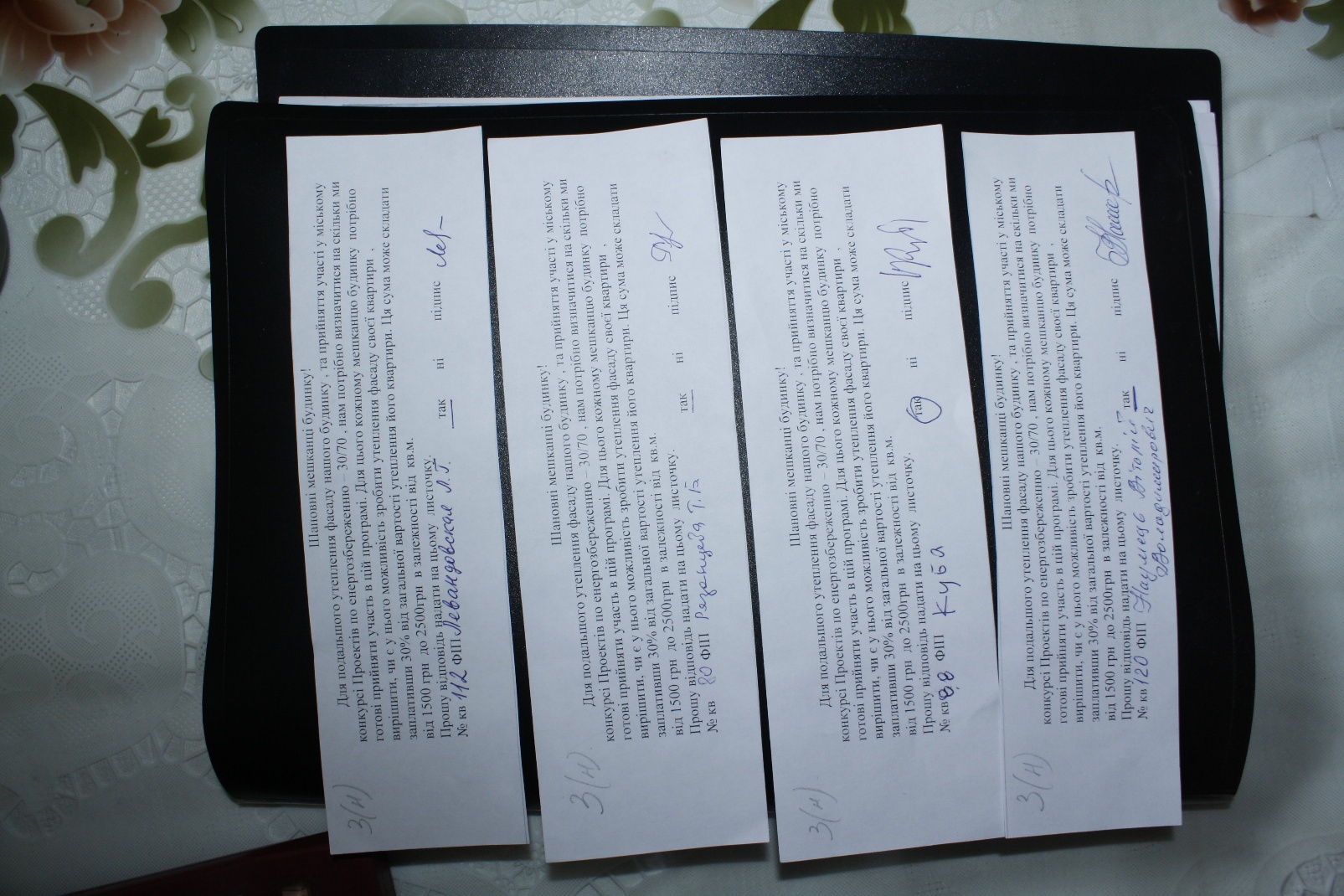